DISCUSSION
FIGURE 1
FIGURE 2
FIGURE 3
FIGURE 4
CONCLUSION
RESULTS
DISCLOSURE INFORMATION
BACKGROUND
METHODS
Abstract TitleGoes HereSubtitle goes here
Add text here.
Main finding goes here. Keep the message simple, short and easy to understand. 

Use a large font size and emphasize the important words.
Author*, Author*, Author* 
University, City, State; University, City, State;
Add text here.
Add text here.
Add text here.
Add text here.
Add text here.
Add text here.
Add text here.
Add text here.
ADD OPTIONAL CONTACT INFO:
For more information, scan the QR code, go to www.name.com, email name@name.com, or on social media @socialmediahandle
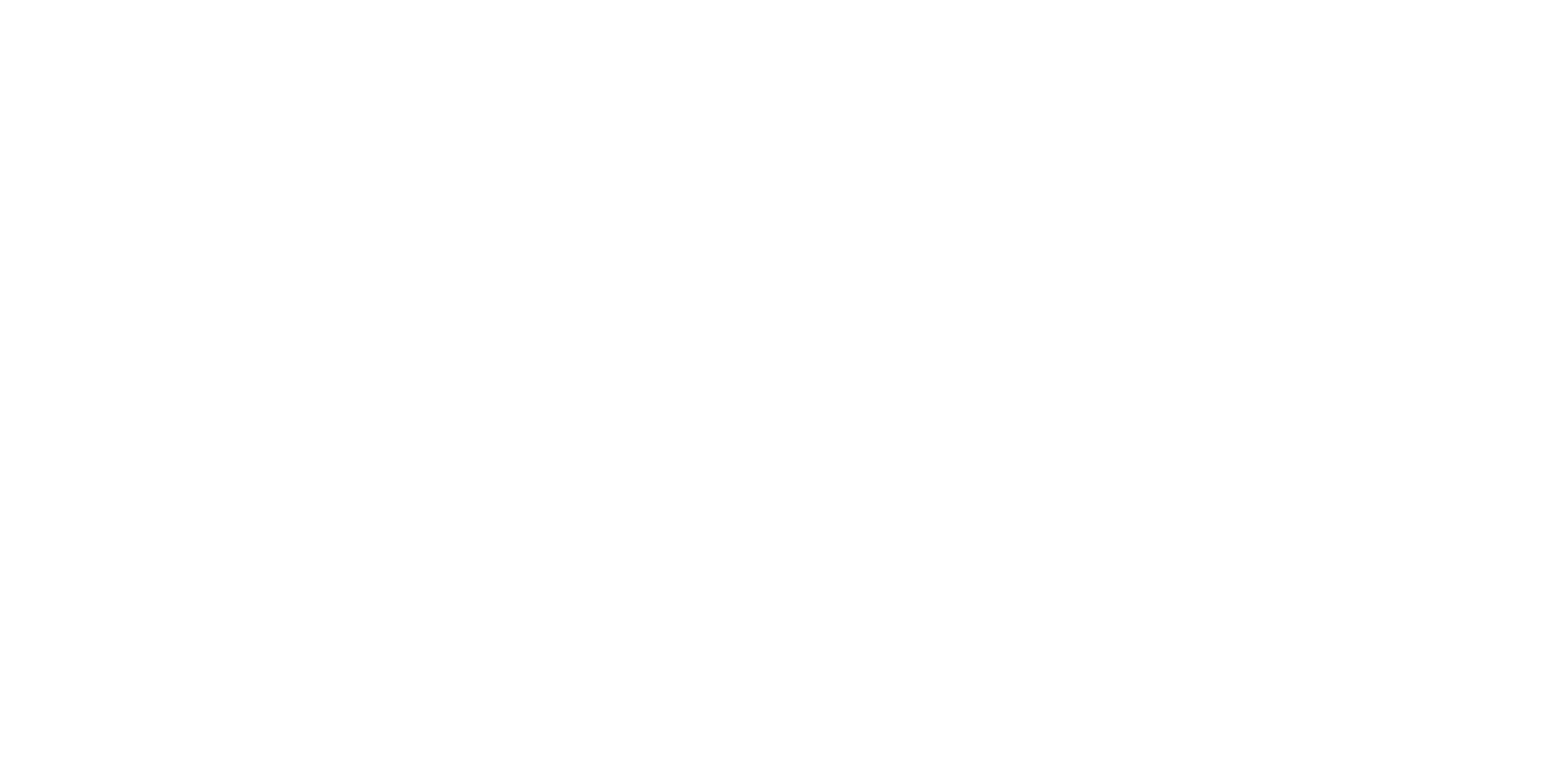 Author* Disclosure.
Author* Disclosure.